Aká budúcnosť čakáštátne školské systémy?
Vladimír Burjan, n. o. DOBRÁ ŠKOLA
[Speaker Notes: 10]
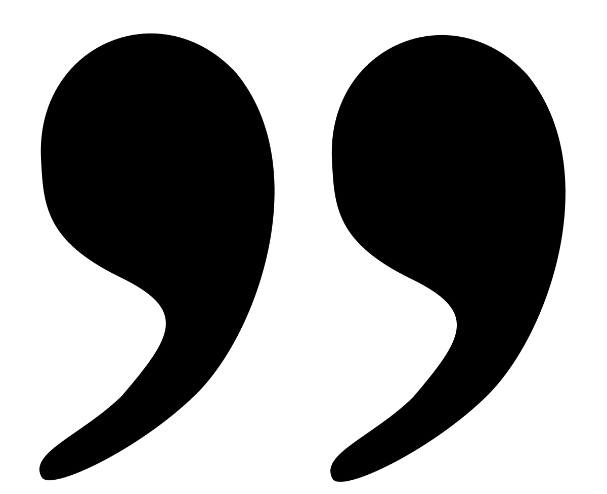 Je ťažké robiť predpovede,najmä ak sa týkajú budúcnosti.
[Speaker Notes: 10]
Ako si ľudia v roku 1900 predstavovali rok 2000
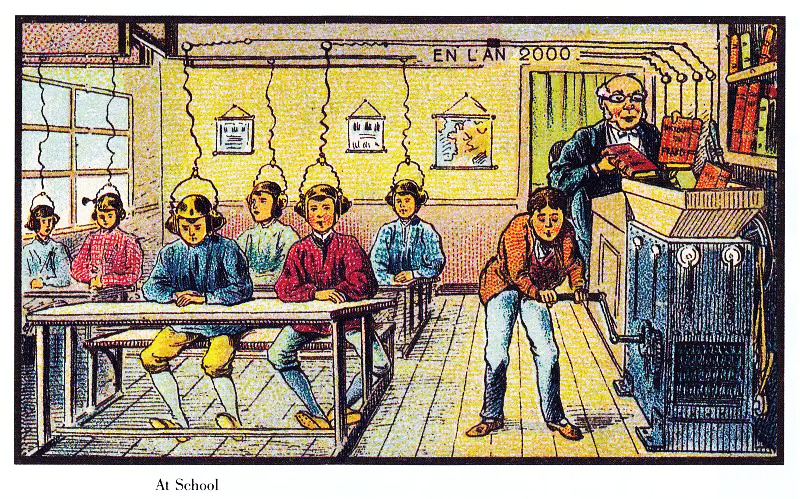 [Speaker Notes: 10]
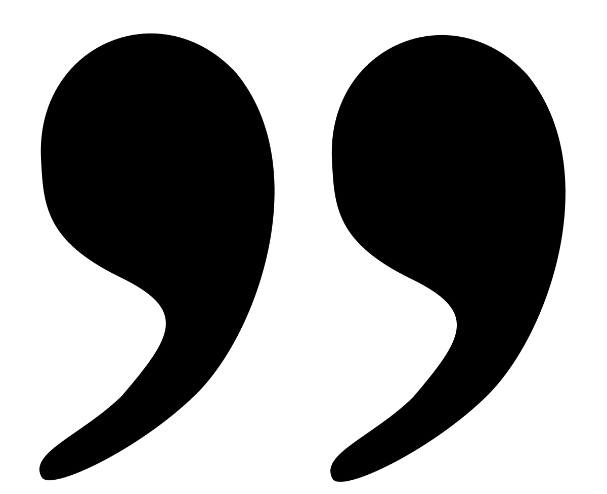 Naše školstvo je skanzen.Prešľapuje na mieste.Dlhé roky sa v ňom nič nedeje.

Nie je to pravda.V našom školstve sa deje niečo vážne.
[Speaker Notes: 10]
Stúpa v ňom napätie a tlak
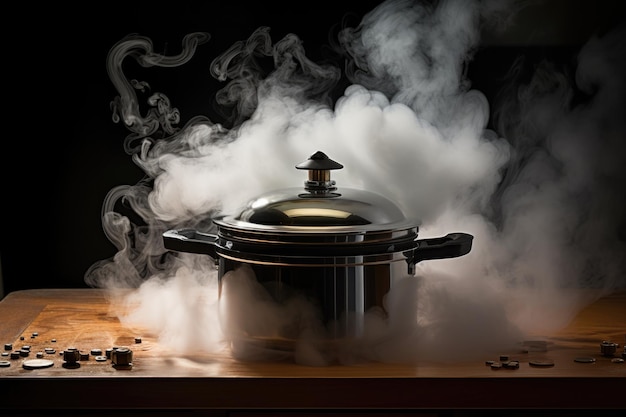 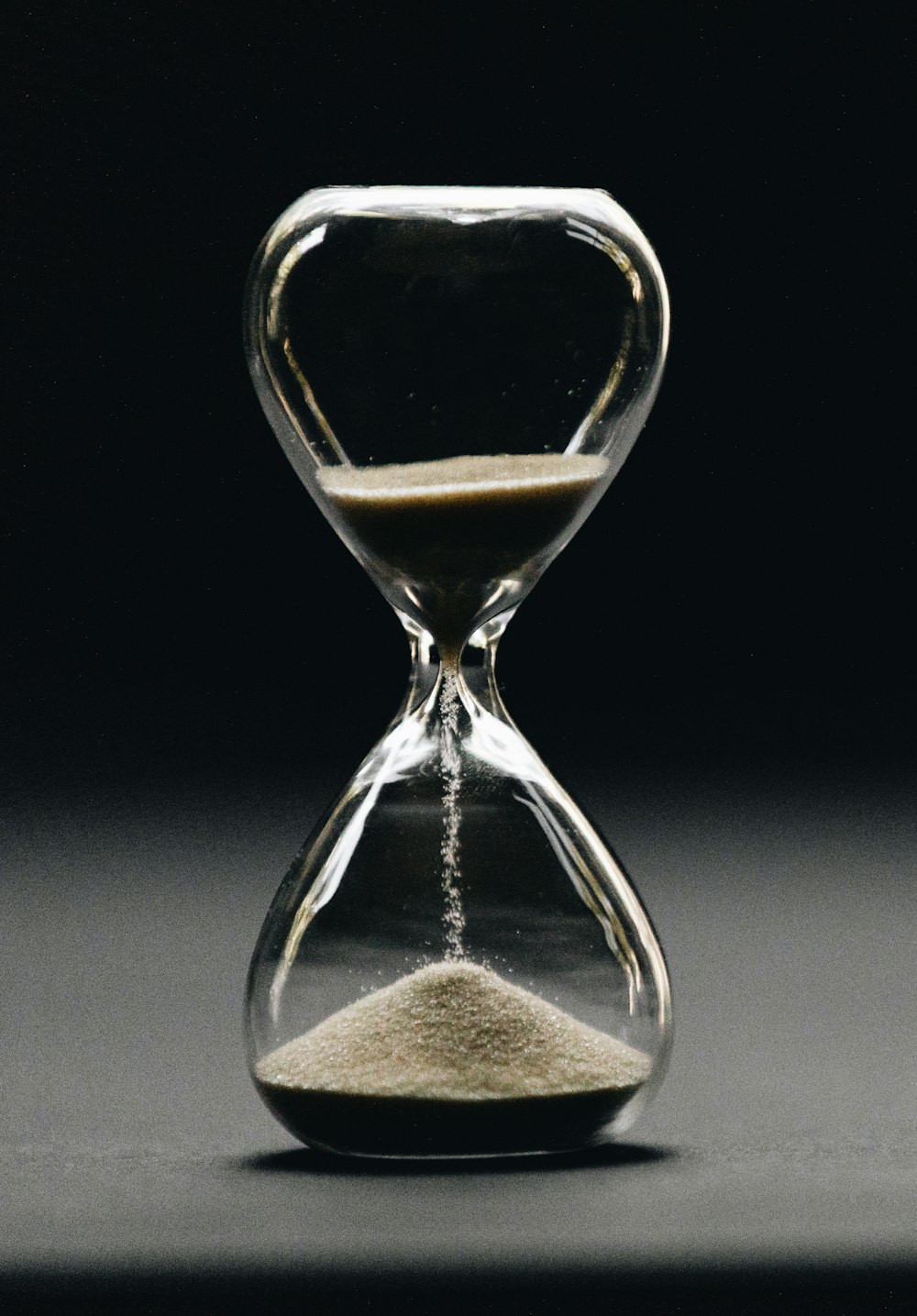 [Speaker Notes: 20]
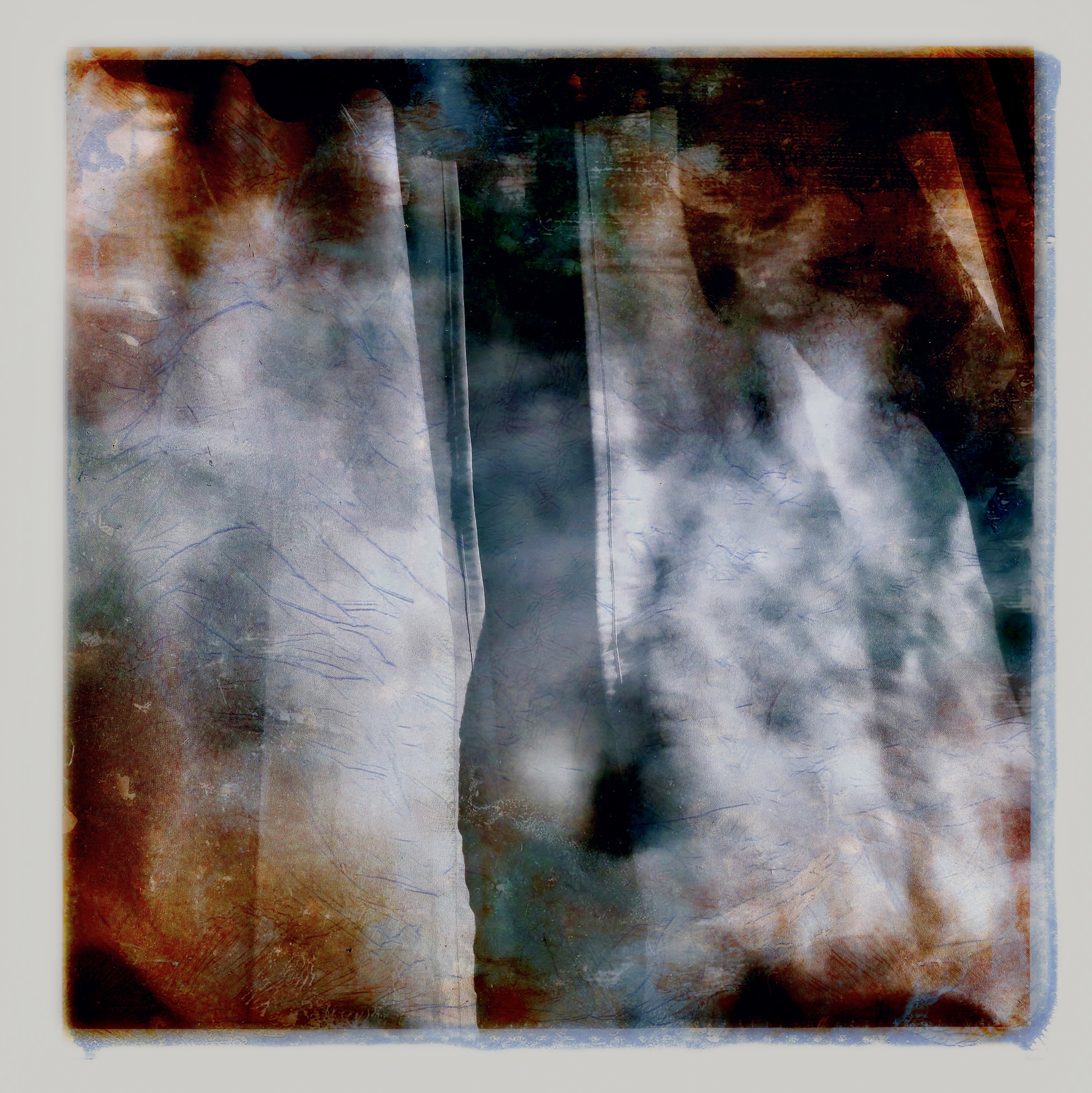 Štátne školské systémy
[Speaker Notes: 10]
01
Piliere štátnych školských systémov
Povinná školská dochádzka
[Speaker Notes: 10]
02
Piliere štátnych školských systémov
Financovanie štátom
[Speaker Notes: 10]
03
Piliere štátnych školských systémov
Záväzná legislatíva
[Speaker Notes: 10]
04
Piliere štátnych školských systémov
Riadenie z centra
[Speaker Notes: 10]
05
Piliere štátnych školských systémov
Určovanie kurikula
[Speaker Notes: 10]
06
Piliere štátnych školských systémov
Certifikácia vzdelania
[Speaker Notes: 10]
07
Piliere štátnych školských systémov
Kvalifikácia učiteľov
[Speaker Notes: 10]
Monopol na formálne vzdelávanie
Škola už dávno stratila svoj historický monopol na vzdelávanie. 
Štáty sa snažia udržať si aspoňmonopol na formálne vzdelávanie. 
Väčšina uvedených pilierov slúži naudržanie a ubránenie tohto monopolu.
[Speaker Notes: 20]
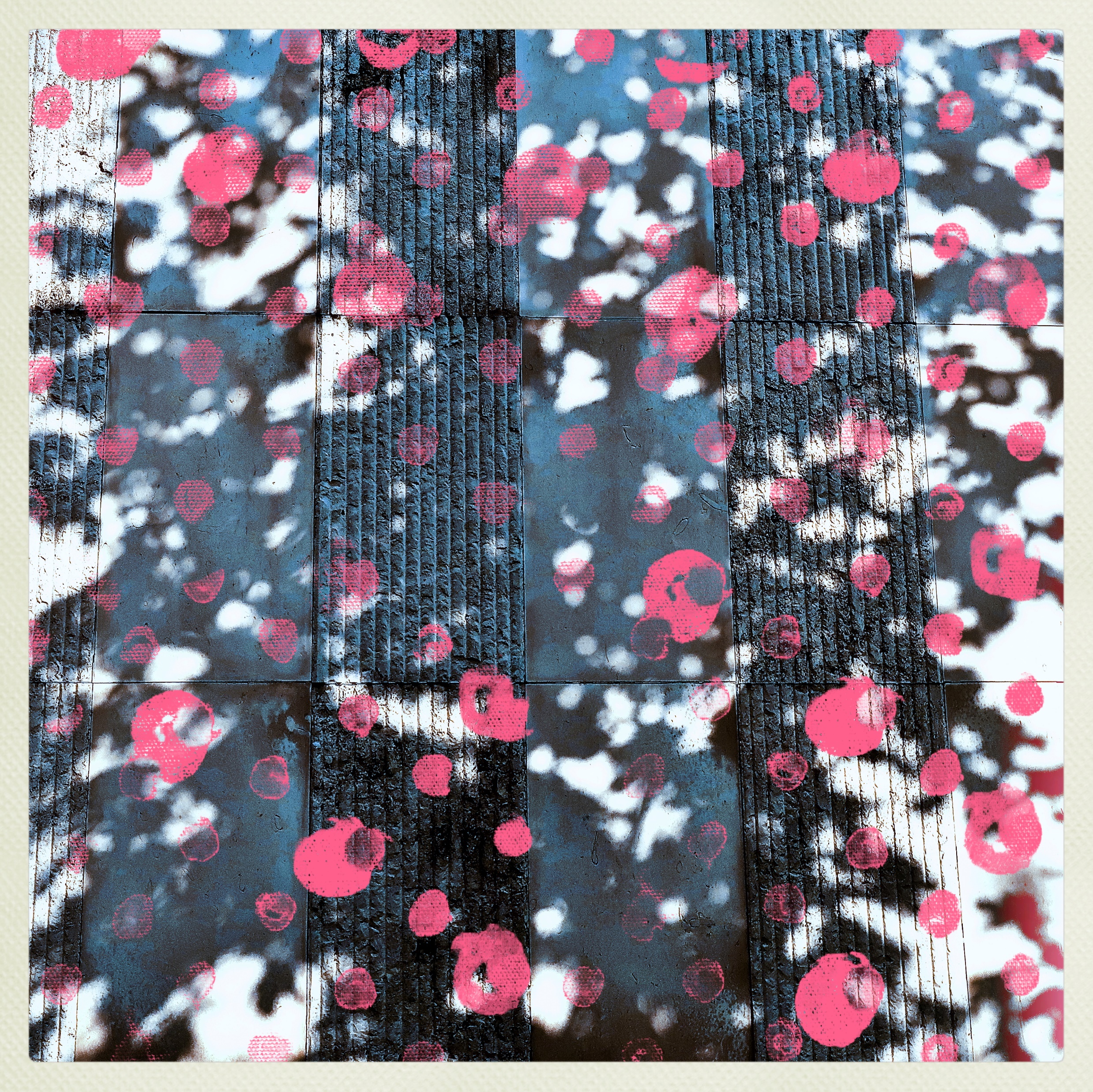 Kritika zovšetkých strán
[Speaker Notes: 10]
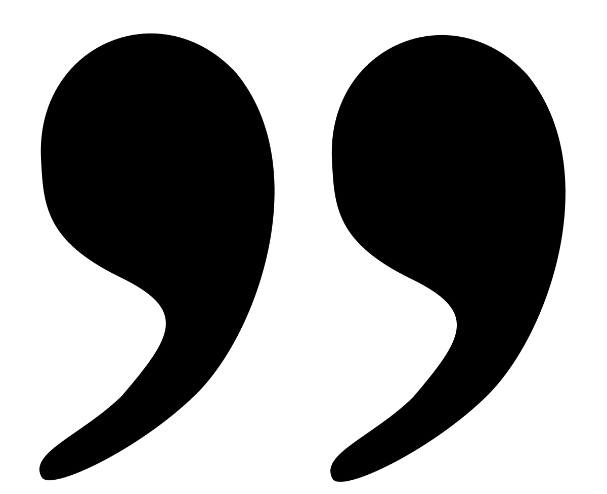 Máme najlepšie školy, aké si ľudiav 18. storočí vedeli predstaviť.
[Speaker Notes: 10]
01
Kritiky štátnych školských systémov
Ekonomická kritika

Štátne školské systémy sú drahéa neefektívne.
[Speaker Notes: 10]
02
Kritiky štátnych školských systémov
Manažérska kritika

Štátne školské systémy sú zle riadené,či dokonca neriaditeľné.
[Speaker Notes: 10]
03
Kritiky štátnych školských systémov
Technologická kritika

Štátne školské systémy sú technologicky zastarané.
[Speaker Notes: 10]
04
Kritiky štátnych školských systémov
Pedagogická a psychologickákritika

Štátne školské systémy nerešpektujú  základné pedagogické a psychologické princípy.
[Speaker Notes: 10]
05
Kritiky štátnych školských systémov
Ideologická kritika

Štátne školské systémy slúžia najmäna indoktrináciu mladej generácie vládnucou ideológiou.
[Speaker Notes: 10]
06
Kritiky štátnych školských systémov
Kritika mnohých vedľajších negatívnych efektov

Štátne školské systémy demotivujú, kastujú, diskriminujú, potláčajú tvori-vosť, iniciatívu...
[Speaker Notes: 20]
Kritika štátnych šk. systémov
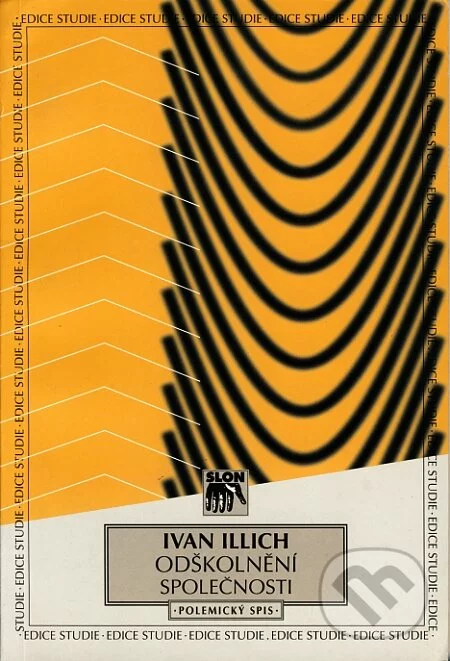 Ivan Illich:Deschooling society (1971)
česky:Odškolnění společnosti (2000)
[Speaker Notes: 10]
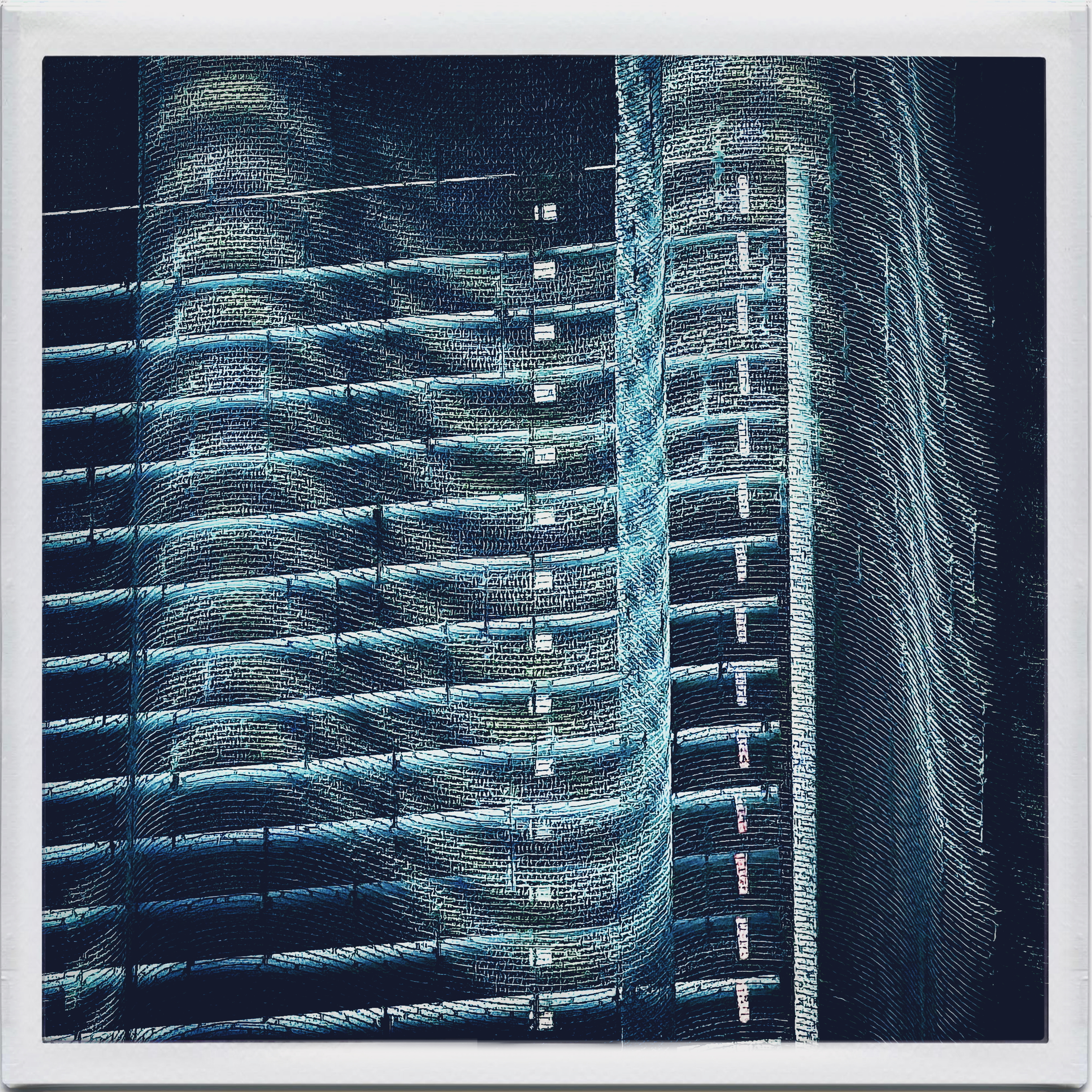 Scenáre OECD
[Speaker Notes: 10]
OECD (2001)
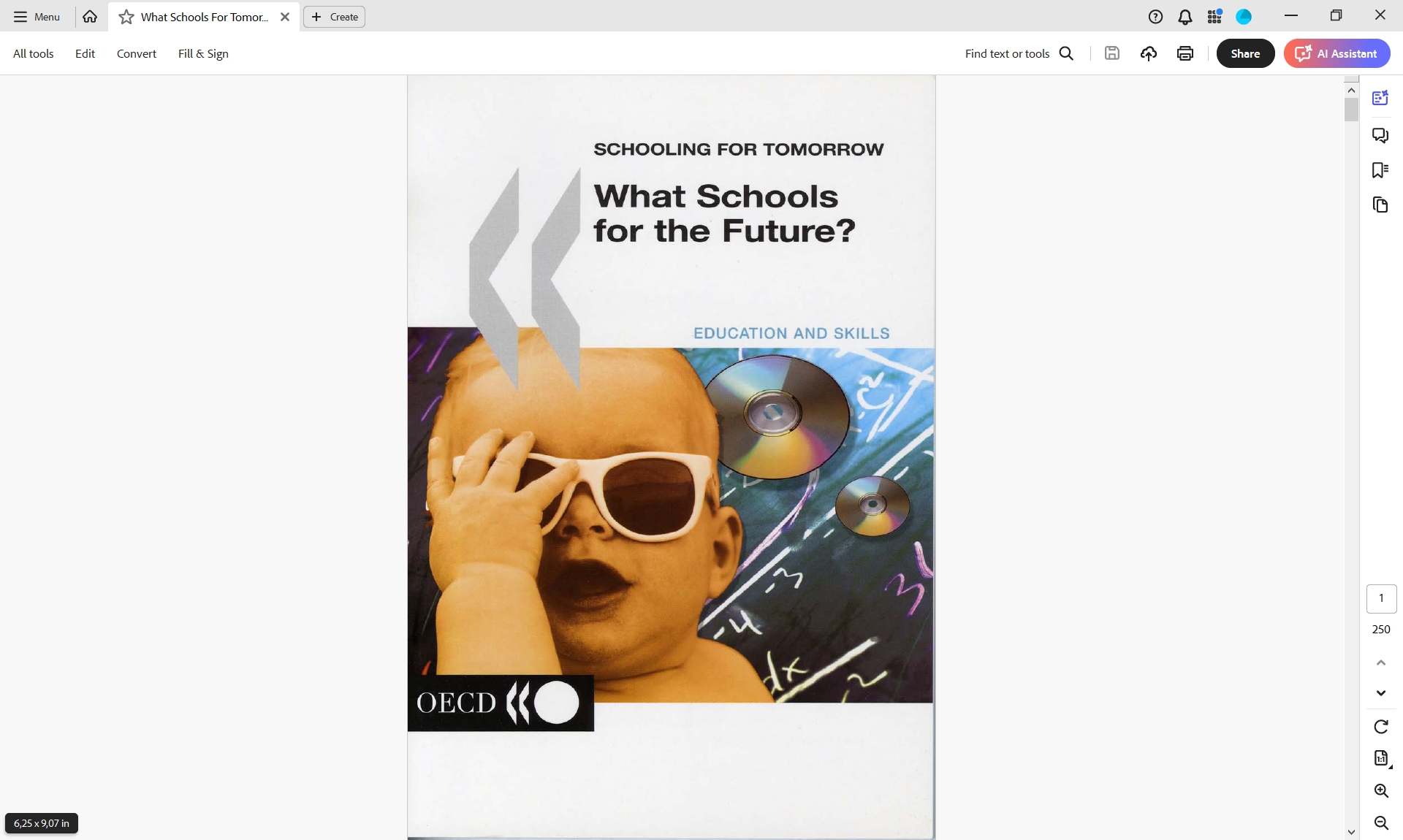 OECD, Paríž (2001):Schooling for TomorrowWhat Schools for the Future?(PDF, 250 strán)
Medzinárodný panel expertov
Šesť možných scenárovbudúceho vývoja školských systémov
[Speaker Notes: 20]
01
Extrapolačný scenár
Pokračovanie byrokratických systémov

predlžovanie statu-quo s postupnými inováciami a reformami
[Speaker Notes: 10]
04
De-scholarizačný scenár
Výrazná aplikácia trhových princípov

privatizácia školského vzdelávania
[Speaker Notes: 10]
05
De-scholarizačný scenár
Erózia školských systémov
presun vzdelávania do neformálneho priestoru, postupný exodus žiakov
[Speaker Notes: 10]
06
Dezintegračný scenár
Kolaps školských systémov
napr. exodus učiteľov
[Speaker Notes: 10]
OECD (2020)
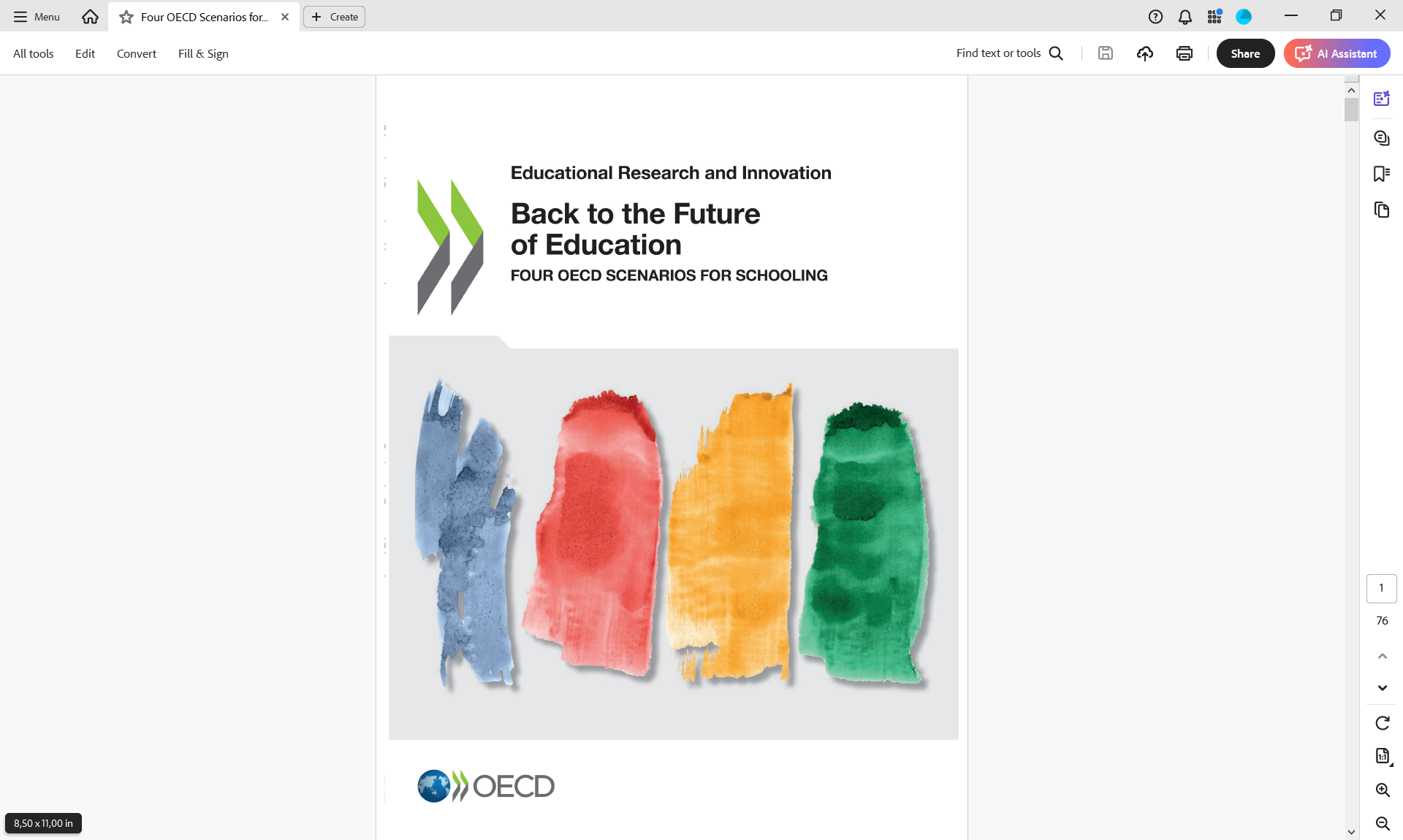 OECD, Paríž (2020):Back to the Future of Education – Four OECD Scenarios for Schooling (PDF, 76 strán)
Štyri scenáre		1. Schooling extended		2. Education outsourced		3. Schools as learning hubs		4. Learn as you go
[Speaker Notes: 20]
Slabina uvedených scenárov
Uvedené scenáre sú príliš technokratické.
Školy sú predovšetkým spoločenskou, sociálnou inštitúciou, sú súčasťou kultúry.
V prognózach treba viac zohľadňovať spolo-čenské (sociologické, psychologické) faktory.
[Speaker Notes: 20]
Zmenené spoločenské predpoklady
Školské systémy pri svojom vzniku stavali naistých dobových predpokladoch a odrážalipodmienky, ktoré vtedy v spoločnosti vládli. 
Spoločnosť sa však medzitým zásadne premenila a mnohé z tých predpokladov prestali platiť. Musíme preto vychádzať z nových sociologic-kých charakteristík spoločnosti.
[Speaker Notes: 20]
Optika hlavných aktérov
Je potrebné pozerať sa na školské vzdelávanie optikou jeho hlavných aktérov, pretože tí bymohli mať najväčší vplyv na jeho budúcnosť.
Tými hlavnými aktérmi sú štát, učitelia, rodičia,žiaci, zamestnávatelia.
[Speaker Notes: 20]
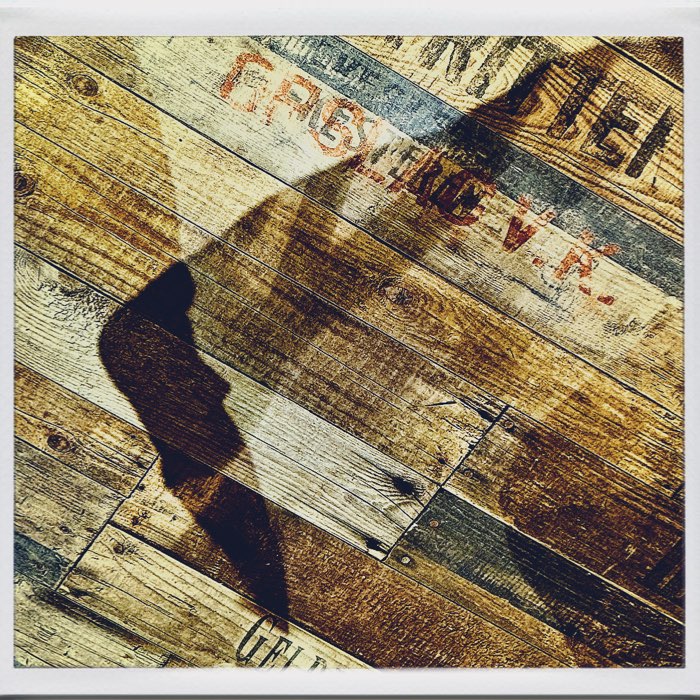 Zmenené podmienkyv spoločnosti
[Speaker Notes: 10]
01
Zmenené podmienky v spoločnosti
Oslabenie národných štátov

Štátne školské systémy odvodzovali svoju autoritu od silného (totalitného) národného štátu, ktorý je dnes v kríze. Štáty sú slabé, čím sa oslabila aj autorita školy, ktorá vždy bola odvodená od autority štátu.
[Speaker Notes: 20]
02
Zmenené podmienky v spoločnosti
Kríza formálnych autorít

Jedným zo znakov postmodernej spoločnosti je kríza (formálnych) autorít. Postihla aj profesiu učiteľa, ktorý bol v minulosti formálnou autori-tou. Tá sa veľmi oslabila, lenže mnoho učiteľov nedokáže získať inú, prirodzenú autoritu. Bez autority učiteľa však škola nedokáže fungovať.
[Speaker Notes: 20]
03
Zmenené podmienky v spoločnosti
Silný individualizmus

V čase vzniku štátnych školských systémov boli spo-ločnosti kolektivistickejšie. Škola tak mohla k žiakom pristupovať skupinovo, hromadne, nemusel byť kla-dený dôraz na individuálne schopnosti či potreby jed-notlivých žiakov. Dnešná spoločnosť je silne individua-listická a vyžaduje to aj od školy.
[Speaker Notes: 20]
04
Zmenené podmienky v spoločnosti
Absencia veľkých príbehov

V čase budovania ŠŠS boli tmelom spoločností tzv. veľké príbehy (F. Lyotard) ako kresťanstvo, osvietenstvo či komunizmus. Škola z nich čerpala svoju legitimitu aj náplň. Postmoderná spoloč-nosť veľké príbehy odvrhla – zdieľaný veľký príbeh nahradili rozmanité osobné príbehy.
[Speaker Notes: 20]
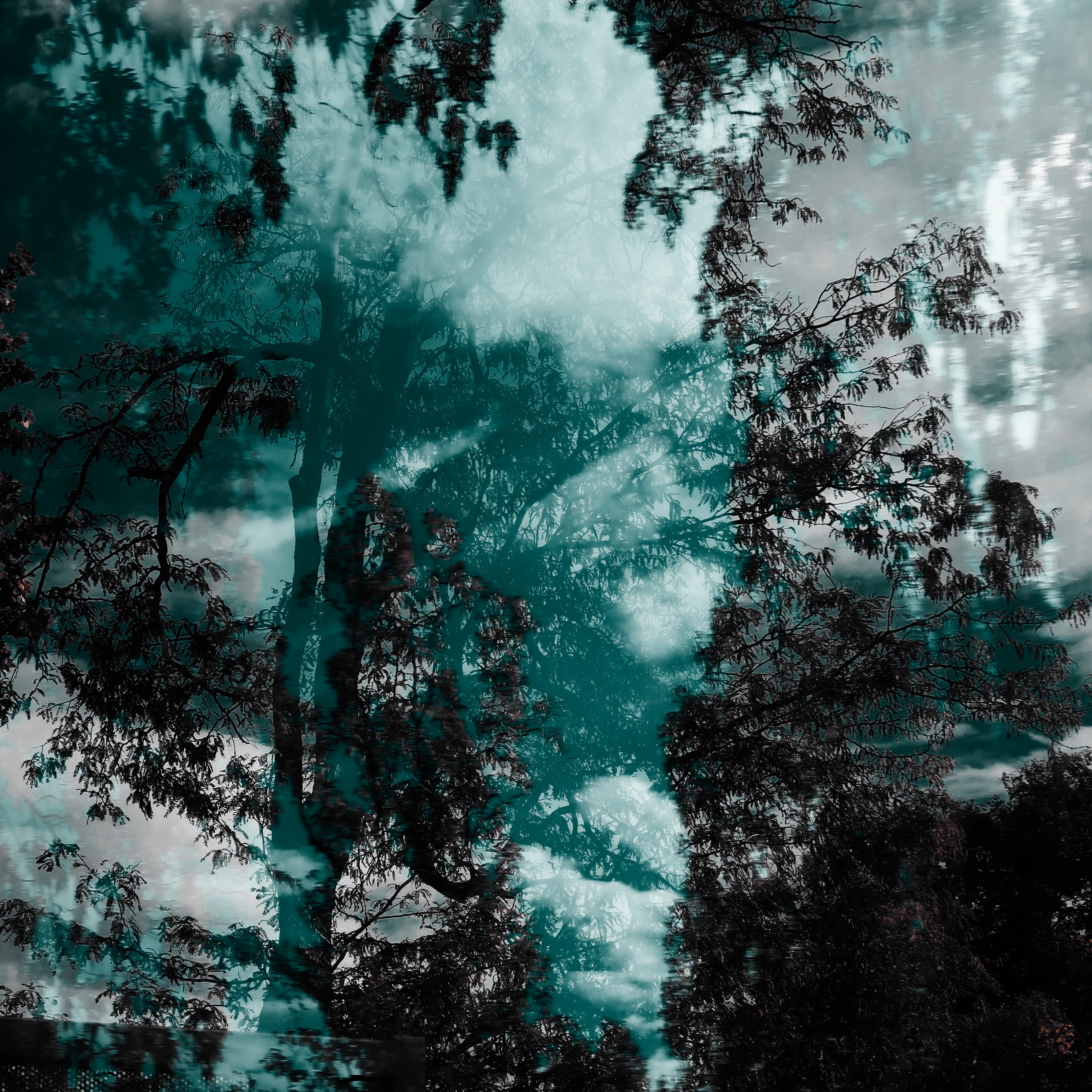 Optika hlavných aktérov
[Speaker Notes: 10]
Štát
Predlžovanie statu quo Snaha čo najdlhšie zachovať súčasný stav cestou priebežných inovácií a reforiem.
Oddelenie vzdelávania a certifikácieNahradenie povinnej šk. dochádzky povinným vzdelávaním. Štát by iba kontroloval, či sa deti vzdelávajú a certifikoval by dosiahnuté vzdelanie.
[Speaker Notes: 20]
Štát
„Zbavenie sa“ školstvaMožné scenáre:
Odovzdanie školstva samosprávam
Privatizácia formálneho vzdelávania
[Speaker Notes: 10]
Učitelia
Tlak na politikovPetície, demonštrácie, štrajky...
RevoltaPasívna rezistencia, odmietanie či sabotova-nie niektorých činností, konflikty s vedením škôl...
[Speaker Notes: 20]
Učitelia
Kritický nezáujem o profesiu učiteľaDo systému prestanú prichádzať noví ľudia.
Exodus učiteľovHromadné opúšťanie pedagogickej pro-fesie, ktoré by viedlo k vážnym organizač-ným problémom pre štát.
[Speaker Notes: 10]
Rodičia
Tiché odkláňanie detí mimo školský systém Už sa to deje. Postupne by mohlo viesť ažk jeho vyprázdneniu a rozpadu.
Narastajúce konflikty so školami, zvýšené využívanie právnej cesty.
Tlak na politikovPetície, demonštrácie...
[Speaker Notes: 30]
Rodičia
Občianska neposlušnosťRevolta, porušovanie zákona o povinnejškolskej dochádzke s cieľom dosiahnuťvýrazné zlepšenie systému alebo odluku vzdelávania od štátu.
[Speaker Notes: 10]
Žiaci
NespoluprácaApatia, spochybňovanie školy, odmietanie autority učiteľov, neplnenie úloh a pokynov.
RevoltaKonflikty s učiteľmi a so školou, petície,demonštrácie, bojkot školy (Greta Thun-berg), individuálne násilie.
[Speaker Notes: 20]
Žiaci
Hlasovanie nohamiOdchod na štúdium do iných školských systémov (najviac vysokoškoláci).
Urýchlenie exodu učiteľovŽiaci by ich mohli svojím správaním „vyhnať“.
Urýchlenie aktivizácie rodičov
[Speaker Notes: 20]
Zamestnávatelia
Stupňovanie lobovania a tlaku na politikov Cieľ: dosiahnuť, aby sa školy viac prispôsobili požiadavkám trhu práce.
Neakceptovanie certifikátov a kvalifikácií Firmy by si mohli kvalitu uchádzačov o za-mestnanie overovať sami v rámci prijíma-cieho konania.
[Speaker Notes: 20]
Zamestnávatelia
Budovanie vlastných vzdelávacích kapacítFiremné školy, vzdelávacie centrá vo firmách, dôraz na in-service training a na celoživotné vzdelávanie.
[Speaker Notes: 10]
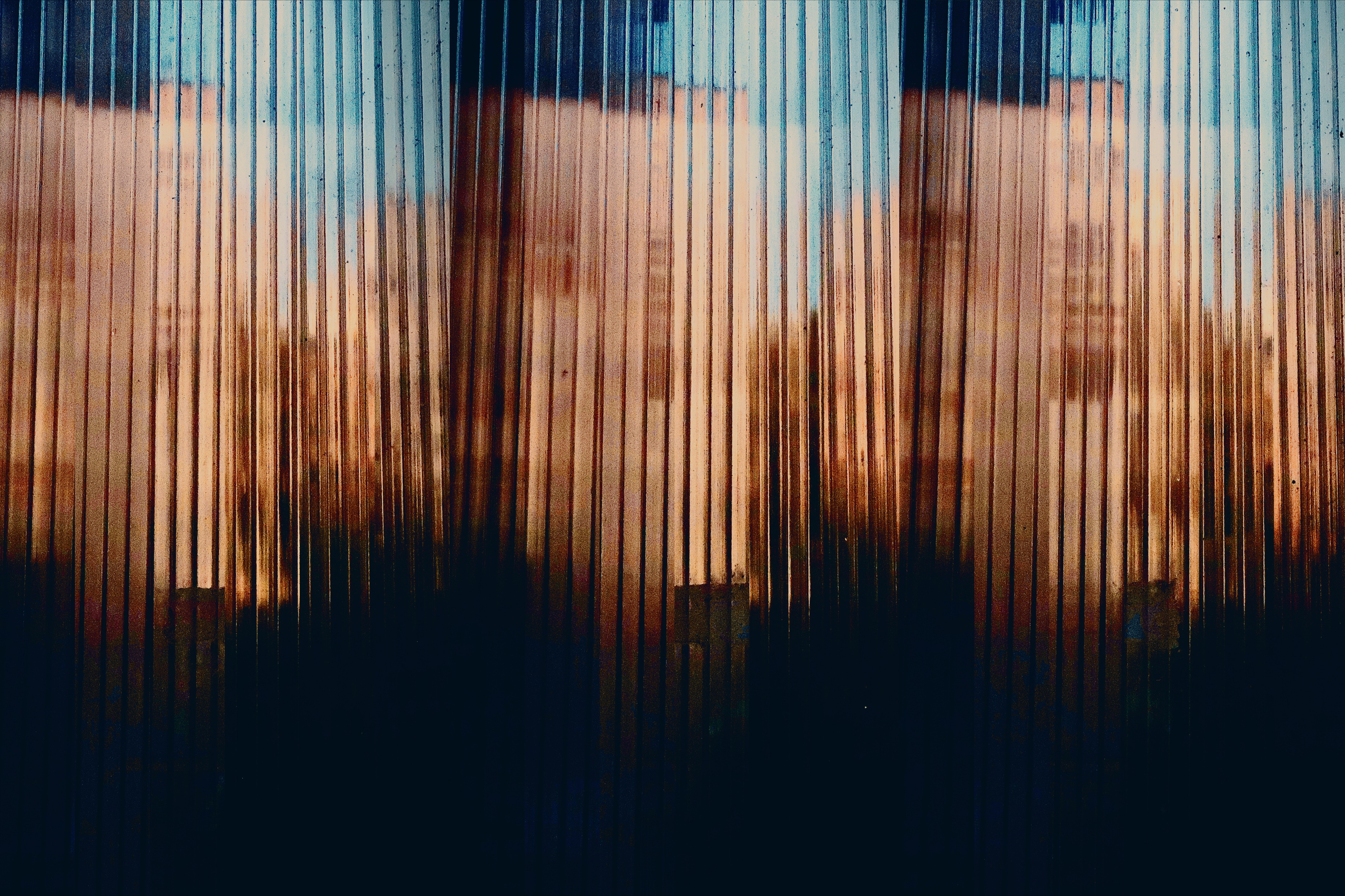 Čo robiť?
[Speaker Notes: 10]
01
Stratégie pre ďalší postup
Reformovať

snažiť sa zlepšovať školské systémy zvnútra
[Speaker Notes: 10]
02
Stratégie pre ďalší postup
Delegitimizovať

ostro kritizovať a napádať školské systémy„zvonku“ a žiadať ich zásadnú transformáciuči demontáž
[Speaker Notes: 20]
03
Stratégie pre ďalší postup
Konkurovať

ignorovať školské systémy a paralelne(mimo nich) budovať alternatívy, ktoréby mali potenciál ich nahradiťKhan Academy, Uber, Airbnb, booking.com...
[Speaker Notes: 20]
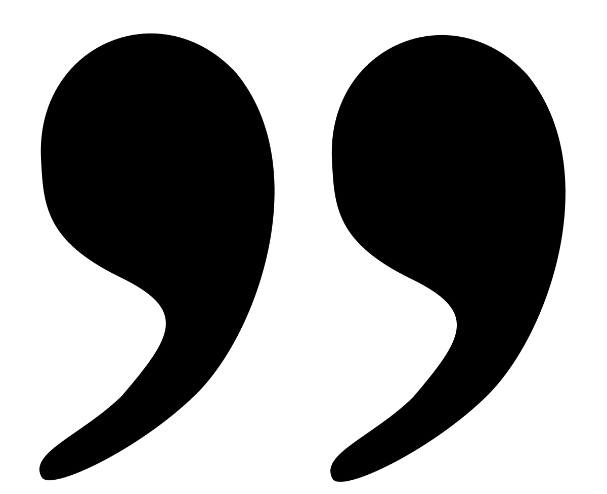 Budúcnosť školstva je čierna. Budúcnosť školy je neistá.Budúcnosť vzdelávania je skvelá.

Ondřej Šteffl
[Speaker Notes: 10]
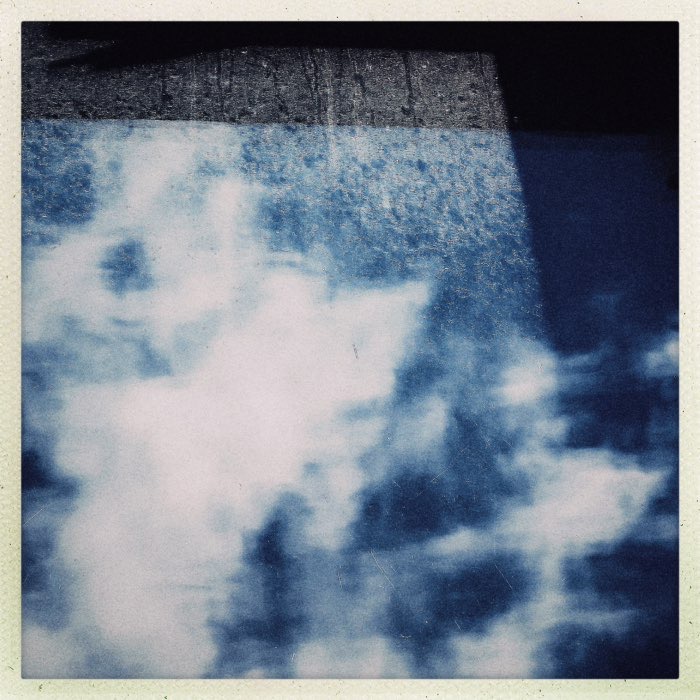 Ďakujem za pozornosť
[Speaker Notes: 0]